Іван Карпенко-Карий
Учениці 10-Б класу
Харківської СШ №80
Петухової Катерини
Іван Тобілевич
Корифей українського театру - і просто цікава людина…
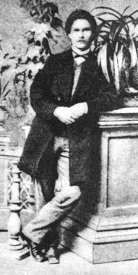 Хутір Надія
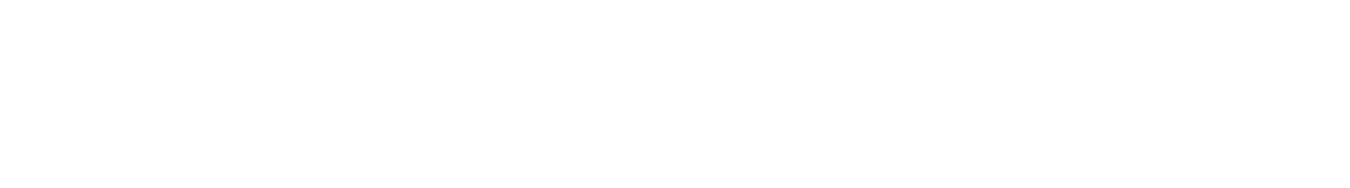 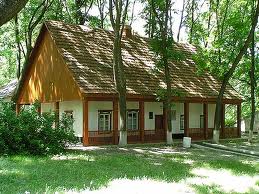 Любов'ю до театру І.Тобілевич значною мірою завдячує матері - Євдокії Золотницькій.
У 14 років Івана Тобілевича батьки забрали з гімназії і віддали працювати до канцелярії в Єлисаветграді.
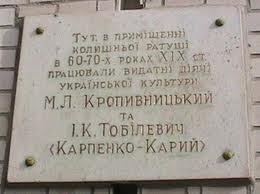 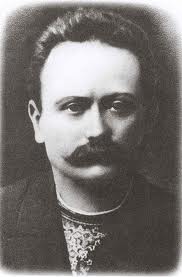 «Царський уряд втратив тоді поліційного пристава І. Тобілевича, а Україна придбала драматурга Івана Карпенко-Карого»
                        Іван Франко
Театр Корифеїв
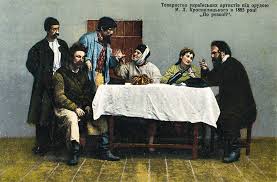 Все життя І.Карпенко-Карий товаришував з Марком Кропивницьким. Вони разом були на чиновницькій службі, пізніше разом організовували драматичний гурток і створювали театр корифеїв.
Таємниця подвійного прізвища
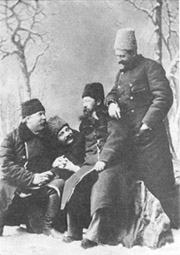 Для псевдоніма Іван Тобілевич теж взяв ім'я одного з головних персонажів "Назара Стодолі" - Карого, роль якого, після Кропивницького, він виконував з великою майстерністю.
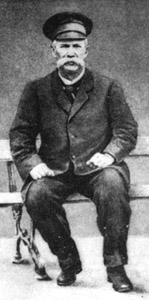 І.Карпенко-Карий сідав писати п'єсу тільки повністю "виносивши" її в голові. Але коли вже сідав (здебільшого вночі), то писав "запоєм", не помічаючи нічого навколо.
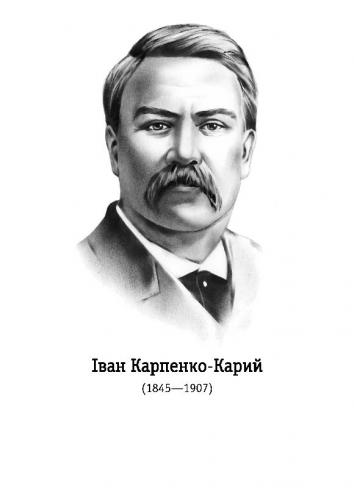 Дякую за увагу!